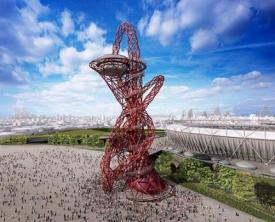 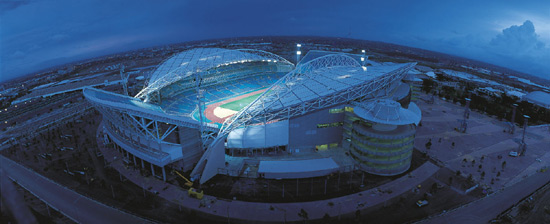 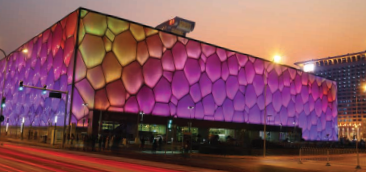 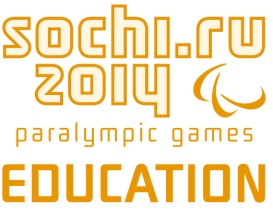 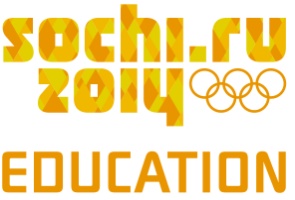 Олимпийский урок №3 Наследие Игр
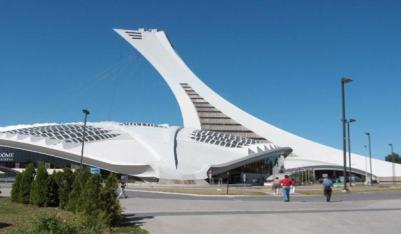 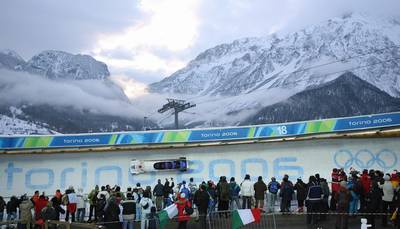 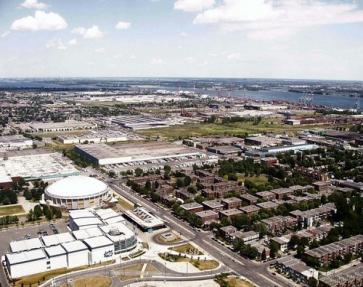 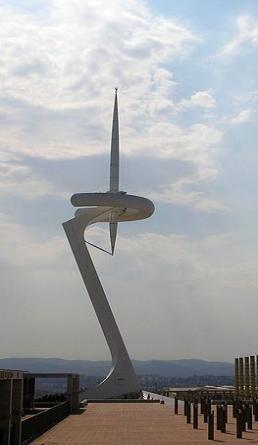 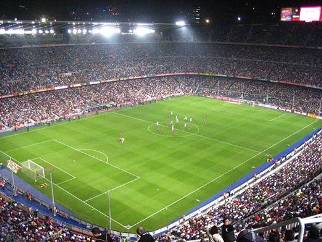 Барселона
Барселона 1992 (Испания) – превращение в международный туристический центр
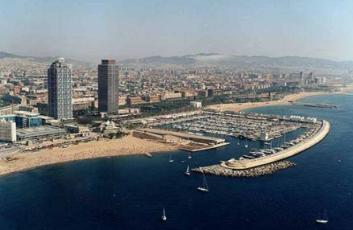 2
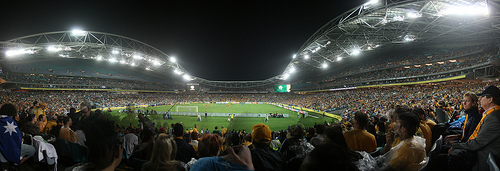 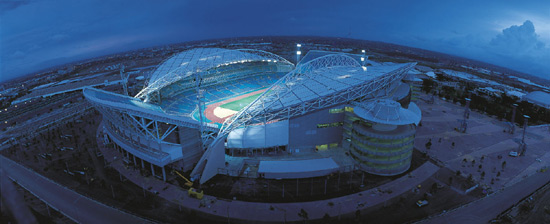 Сидней
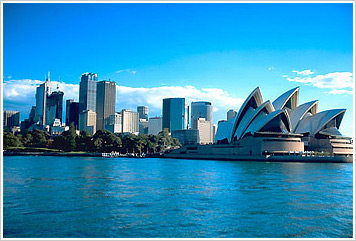 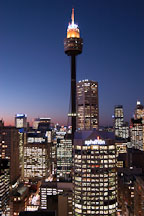 3
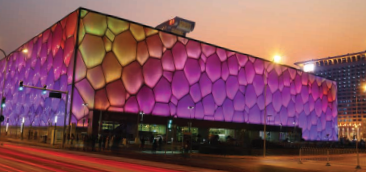 Пекин
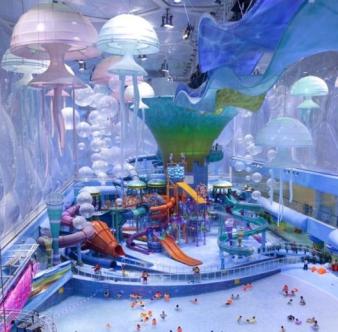 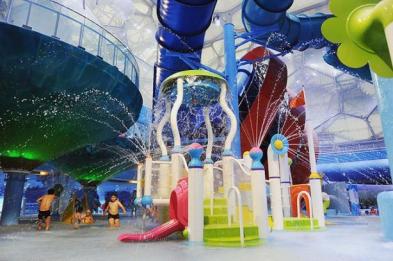 4
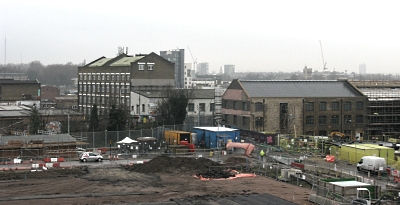 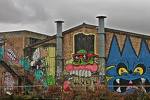 Лондон
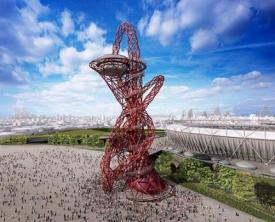 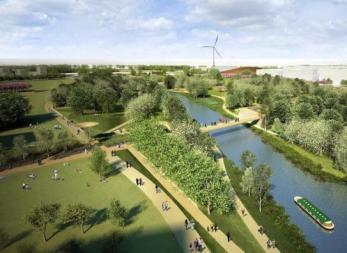 5
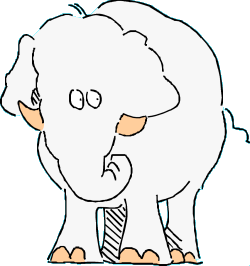 «Белый слон»
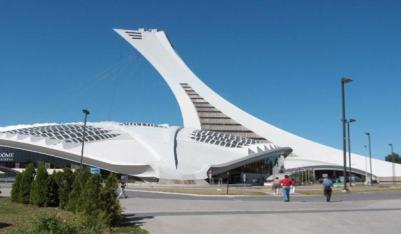 Монреаль
7
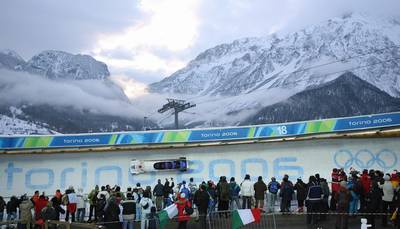 Турин
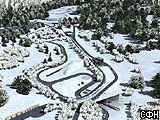 8
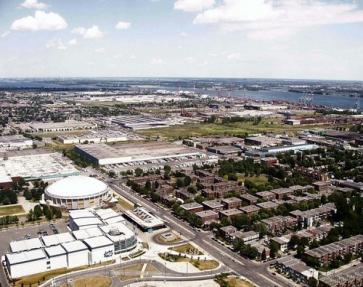 Афины
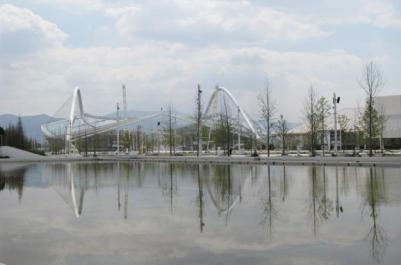 9
Наследие Игр  в Сочи это…
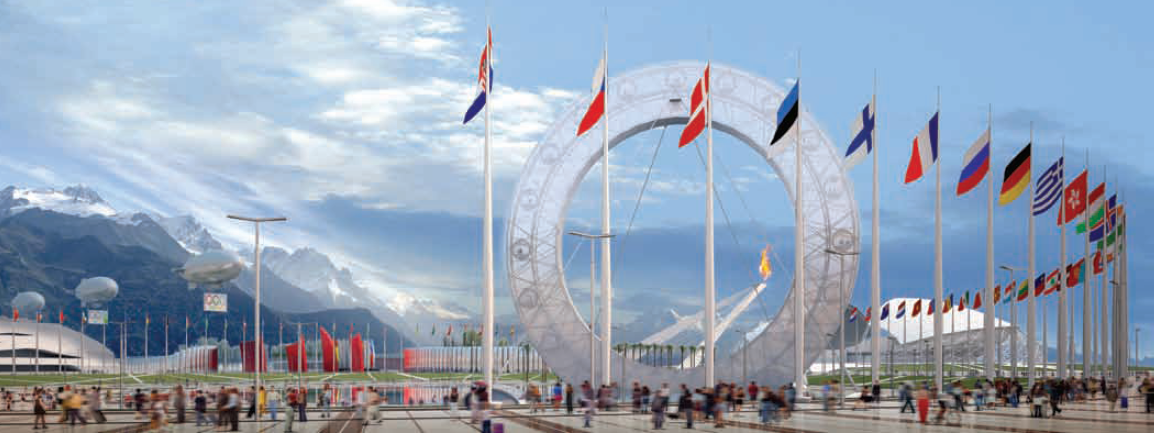 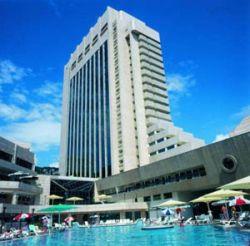 10
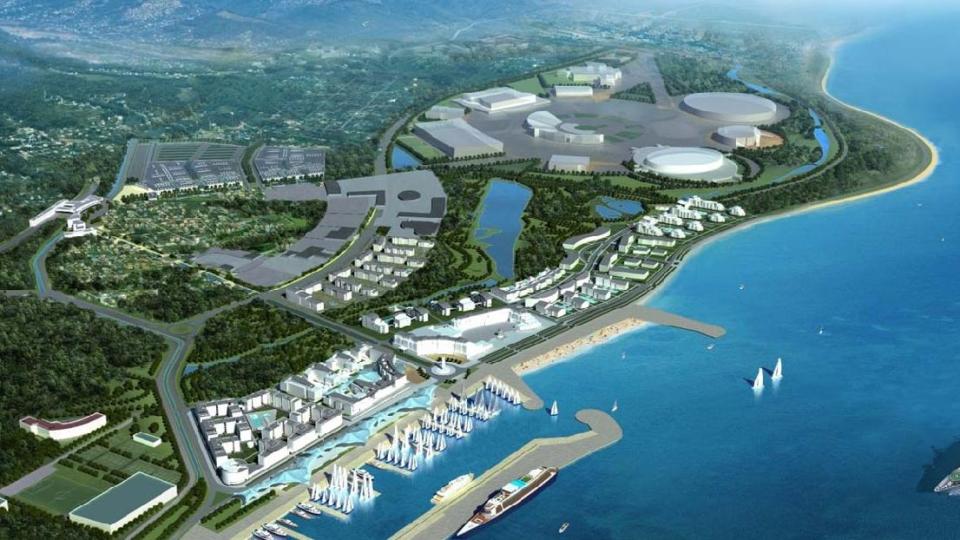 Олимпийские объекты
Олимпийский парк
Олимпийская деревня
Отель МОК
11
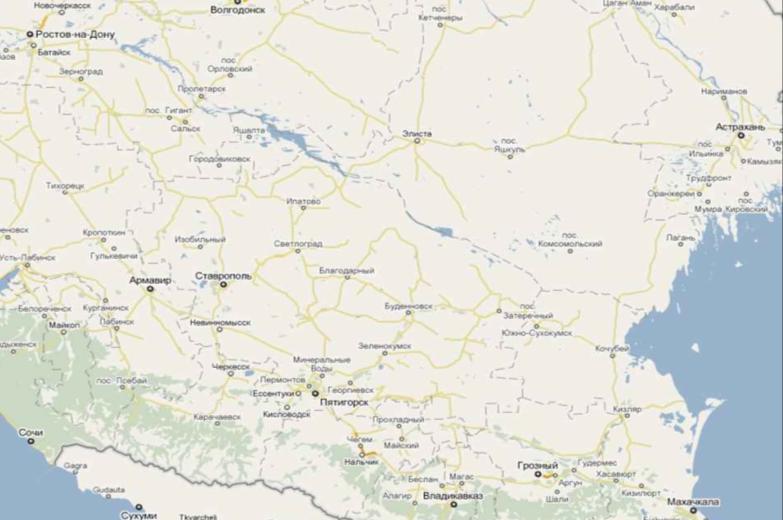 Ростов-на-Дону
Малый ледовый дворец
Соревновательный и тренировочный объект по хоккею на льду
Ледовый дворец для кёрлинга
Соревновательный и тренировочный объект по кёрлингу
Астрахань
Ставрополь
Тренировочный объект для конькобежного спорта
Сочи
Тренировочный объект по хоккею на льду
Владикавказ
12
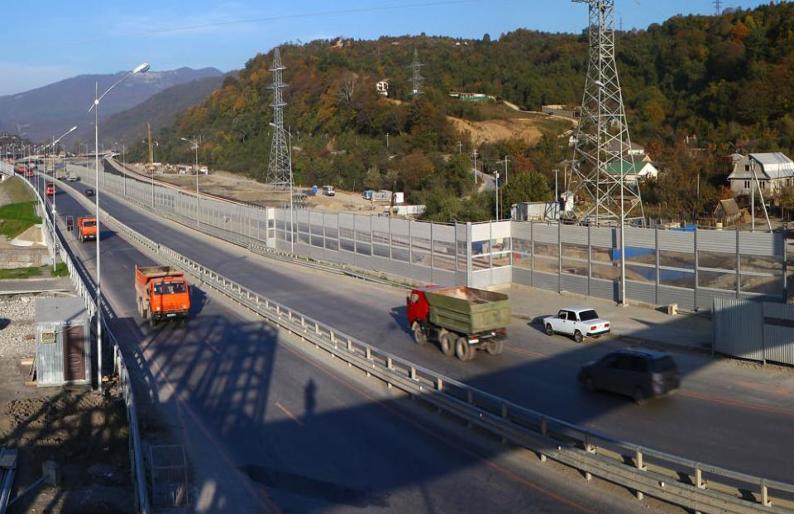 Новые дороги, гостиницы
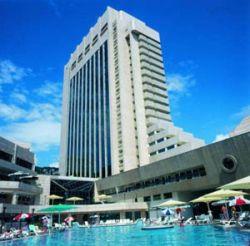 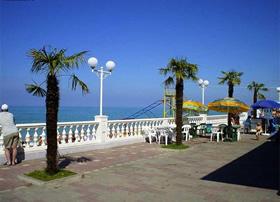 13
Окружающая среда
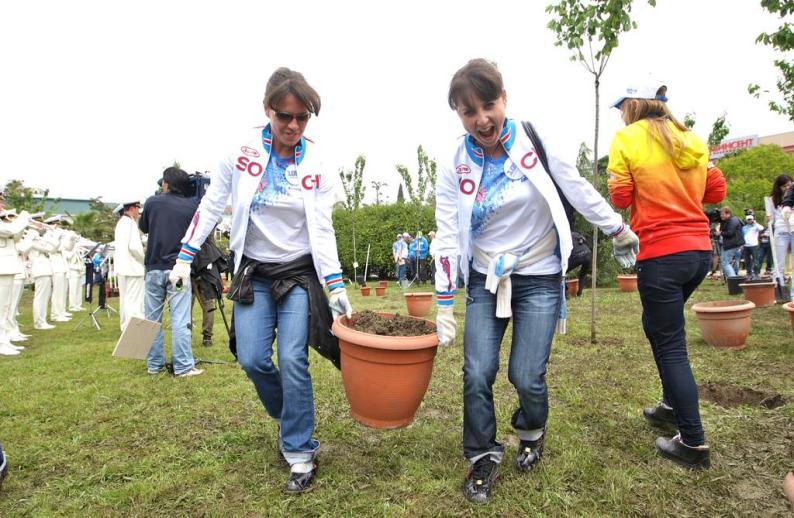 14
Российcкий международный олимпийский университет
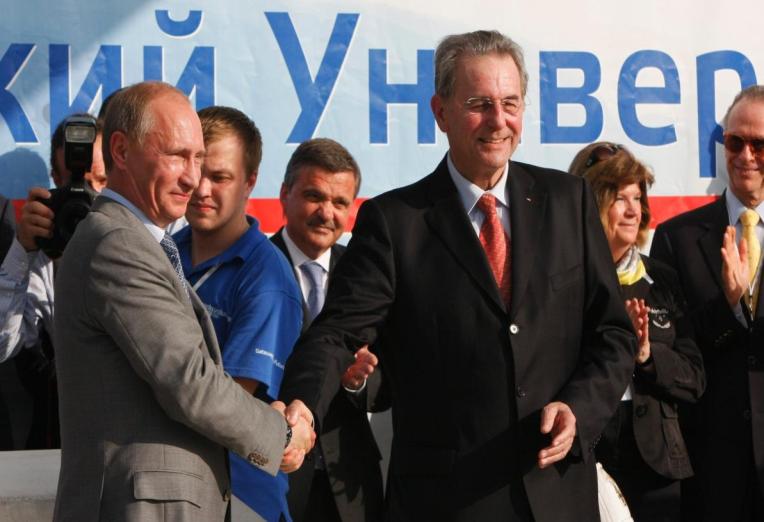 15
Международные спортивные соревнования в России
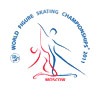 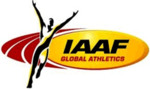 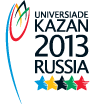 2013 год
2011 год
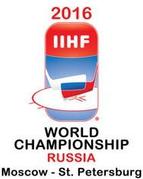 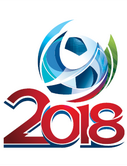 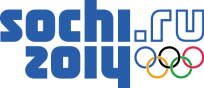 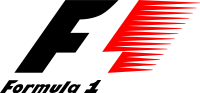 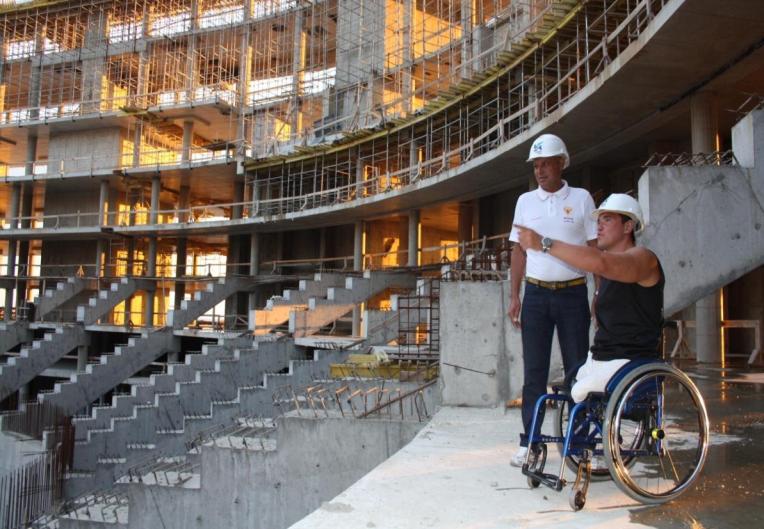 Общероссийские стандарты доступности
17
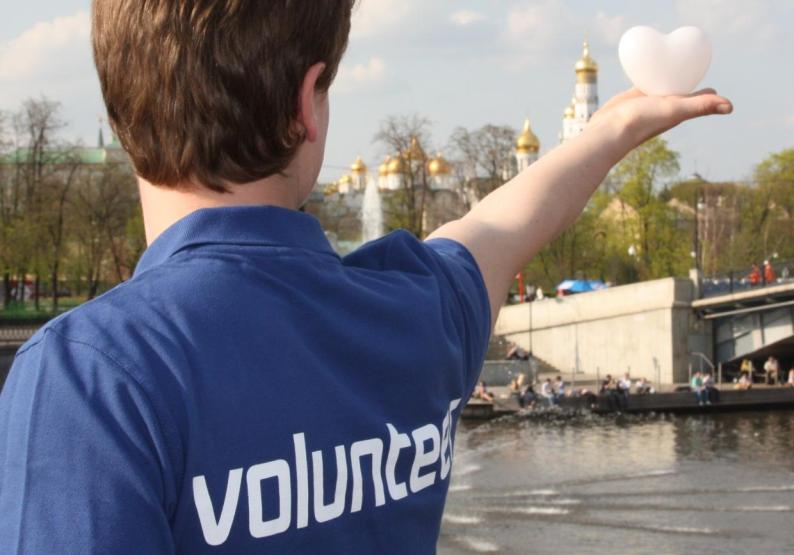 Волонтерское движение
18
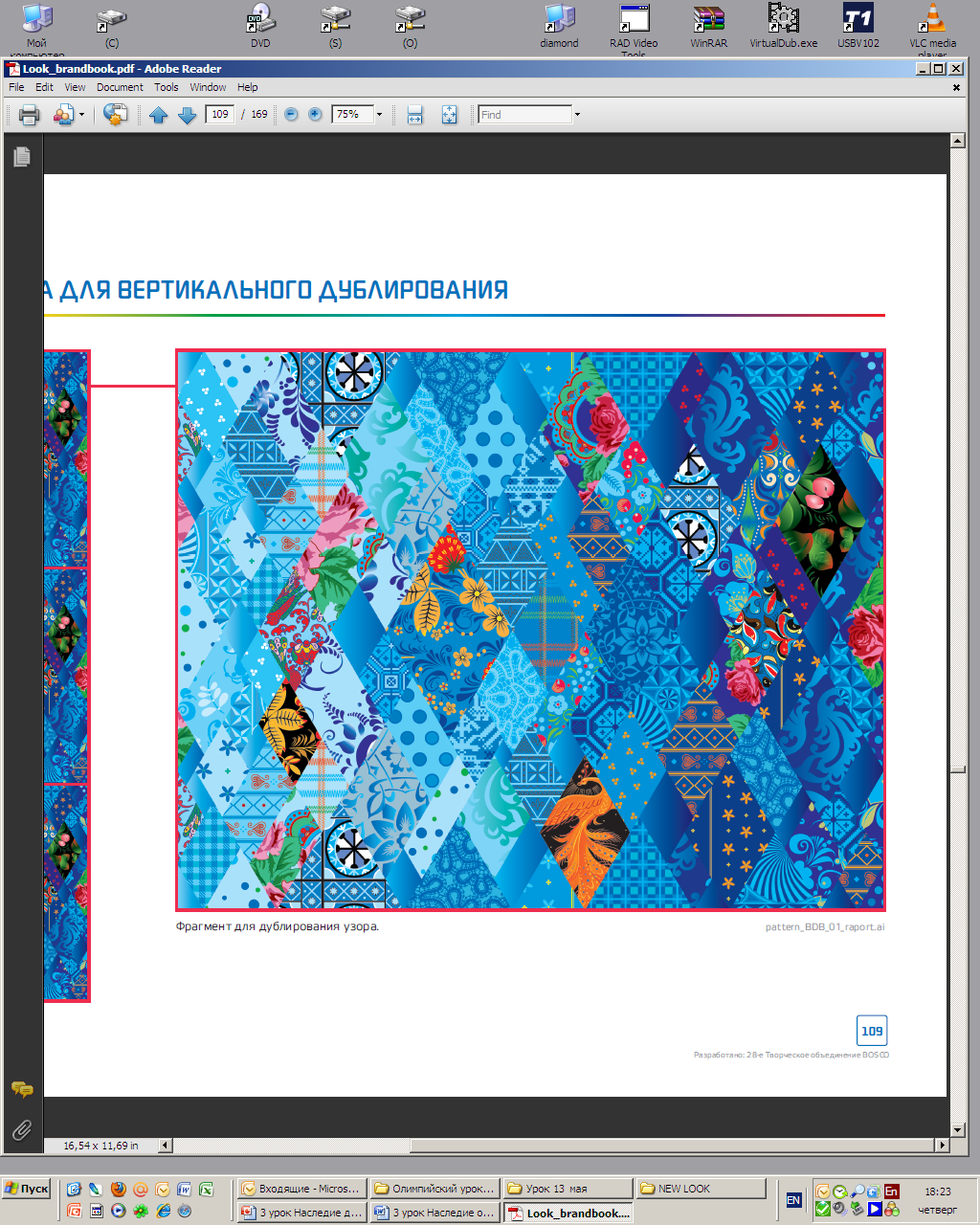 Образ России
19
Олимпийское перемирие
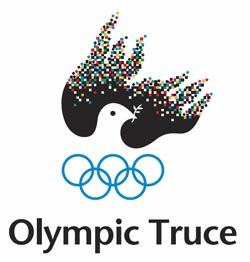 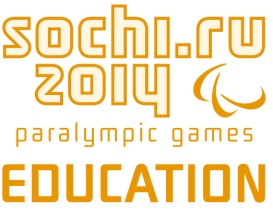 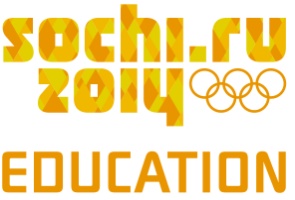 Спасибо!